Scotland and IrelandApril Vacation 2016
Edinburgh Castle
Scottish Highlands
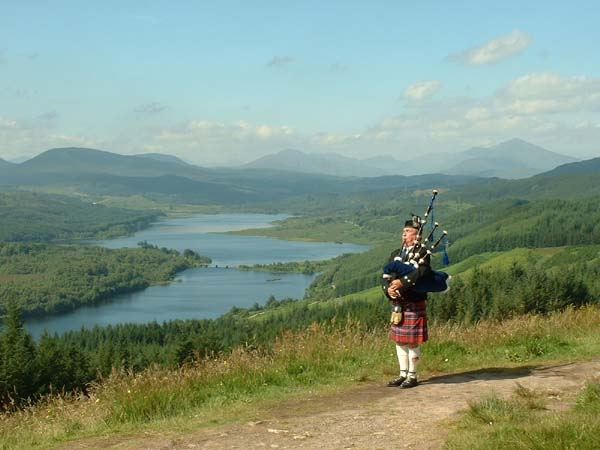 Stirling Castle
Loch Ness
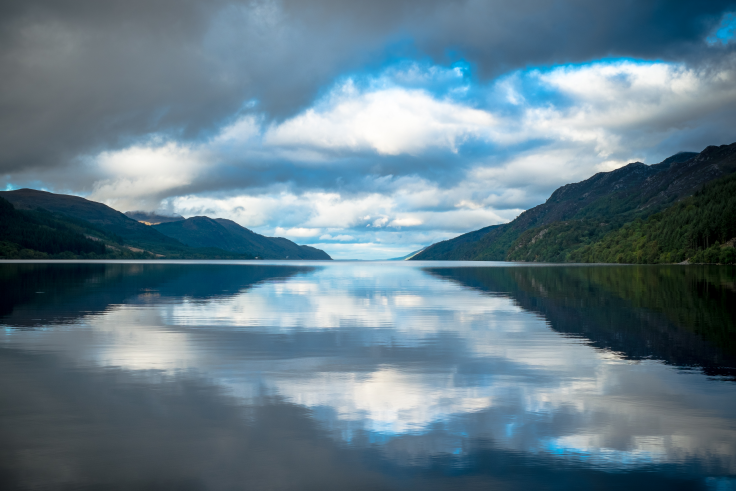 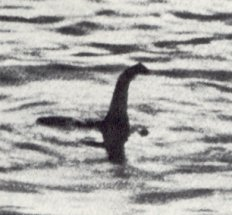 Glasgow
Giant’s Causeway
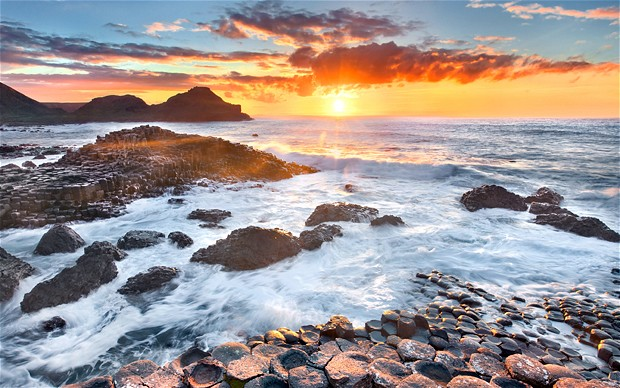 Belfast
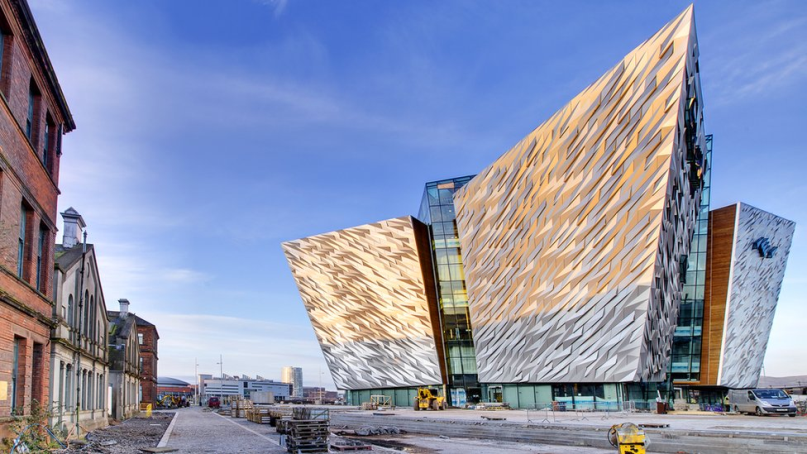 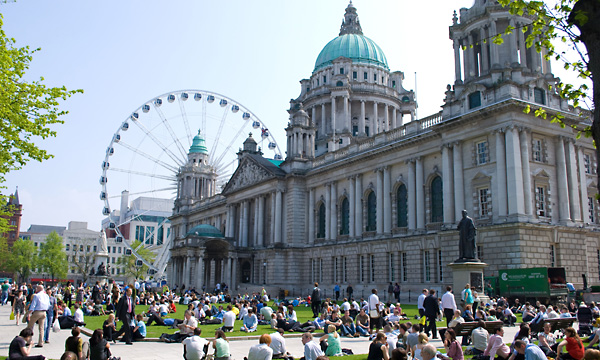 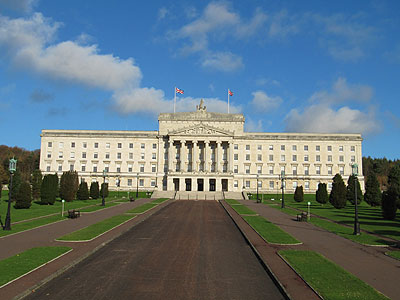 Dublin
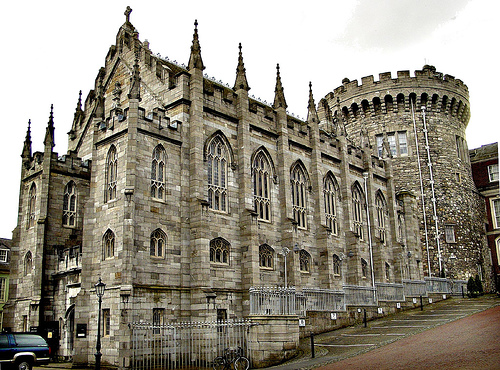 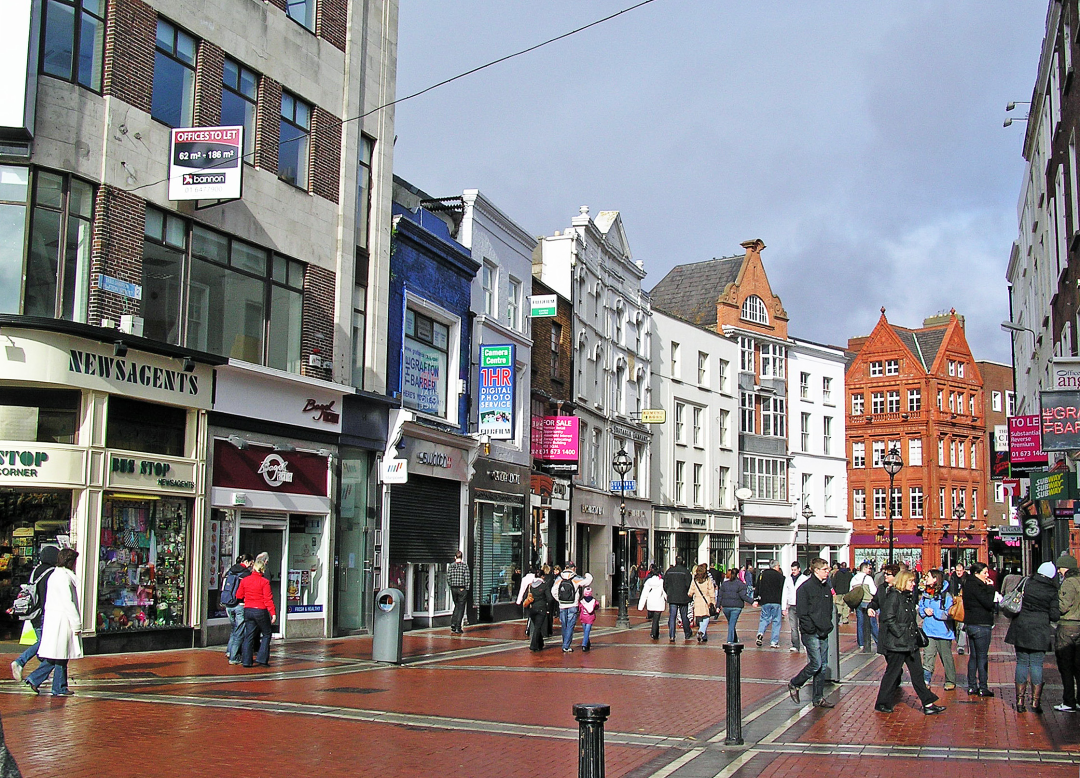